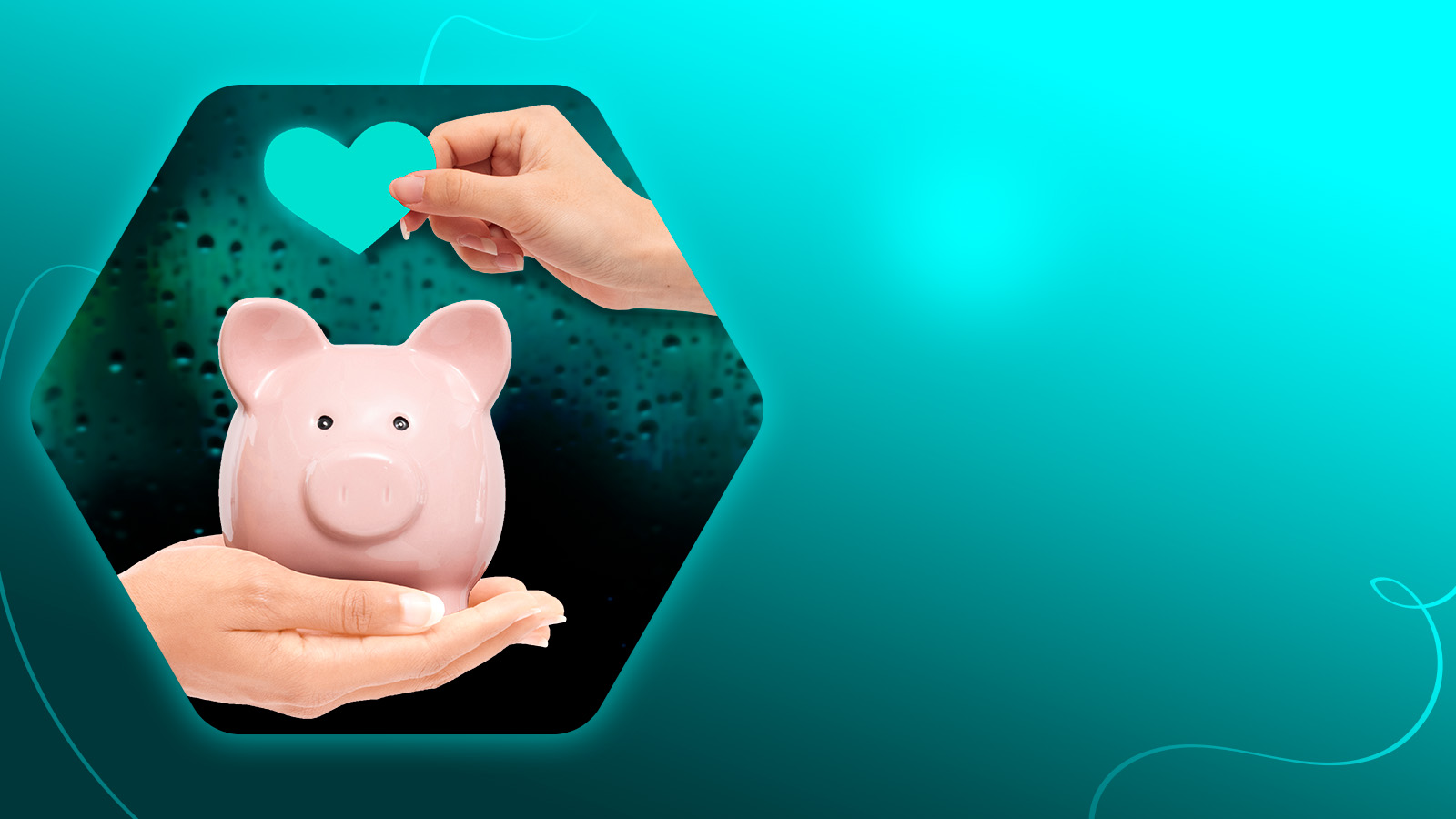 Финансовый отчет 
ноябрь 2023
на 01.11.2023: 270 532 рубля

Поступило за ноябрь 2023: 3 948 866 рублей
Израсходовано за ноябрь 2023: 2 297 720,50 рублей, из них:
	- уставная деятельность: 2 092 893,00 рубля
	- административная деятельность: 204 827,50 рублей

Остаток на 31.10.2023: 1 921 677,98 рублей